Современные тенденции в трансфузиологии
Протопопова Елена борисовна
К.м.н., врач-трансфузиолог
Заведующая отделом контроля качества
Красноярский краевой центр крови №1
28 мая 2020 г.
Красноярский краевой центр крови №1
www.kkck.ru
(391) 220-06-02
Филиалы:
Ачинск
Канск
Минусинск
Лесосибирск 
>400 сотрудников
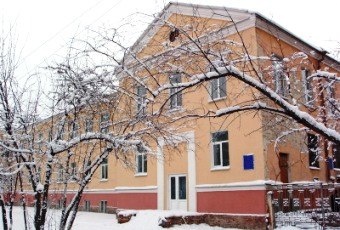 Заготовка: 40 тонн крови в год
Доноры крови и компонентов: 30 000
Ежегодно около 8 000 первичных доноров
Красноярский краевой центр крови №1
Главный врач ККЦК №1 - д.м.н., трансфузиолог высшей категории, член совета РАТ, главный внештатный трансфузиолог Минздрава Красноярского края

ФИЛИНА
Наталья Григорьевна


www.kkck.ru
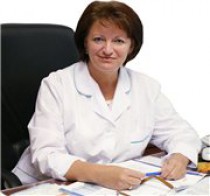 Вопросы:
Что мы переливаем?
Осознанность трансфузий?
Повышение безопасности трансфузиологической службы?
Что переливаем?
Тромбоциты
Эритроциты
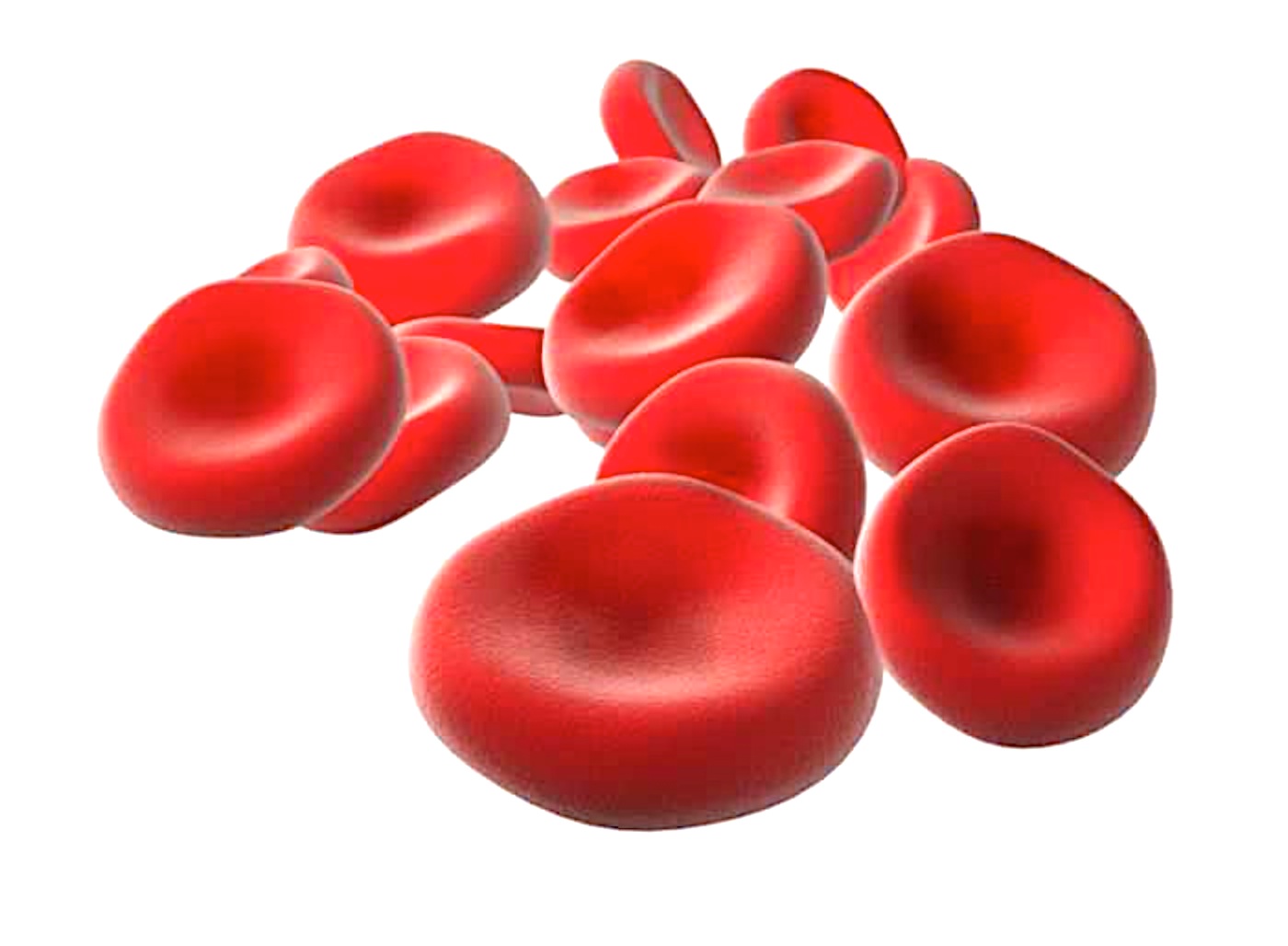 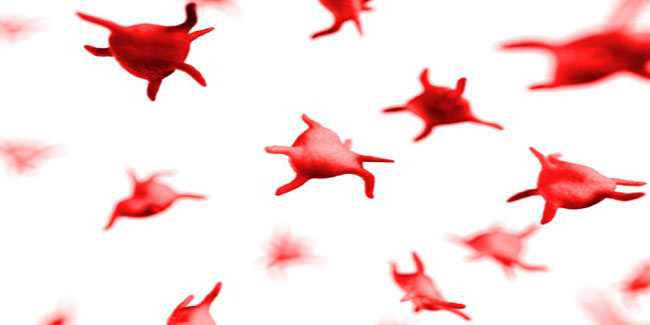 Плазма
Криопреципитат
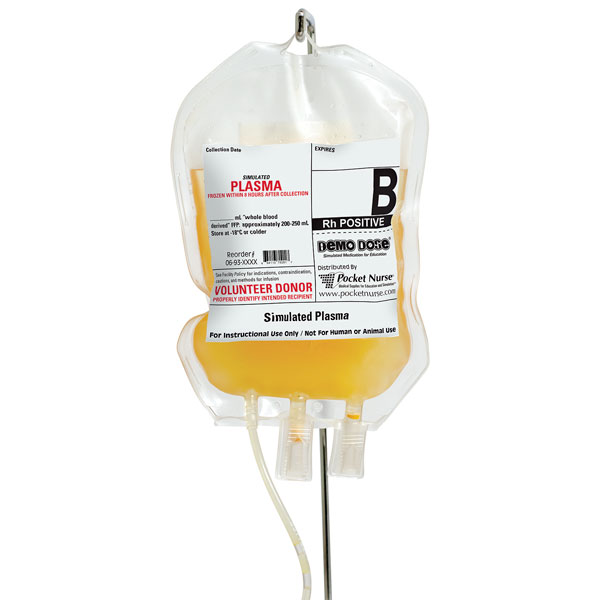 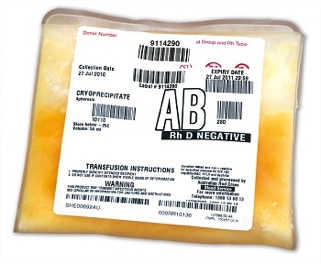 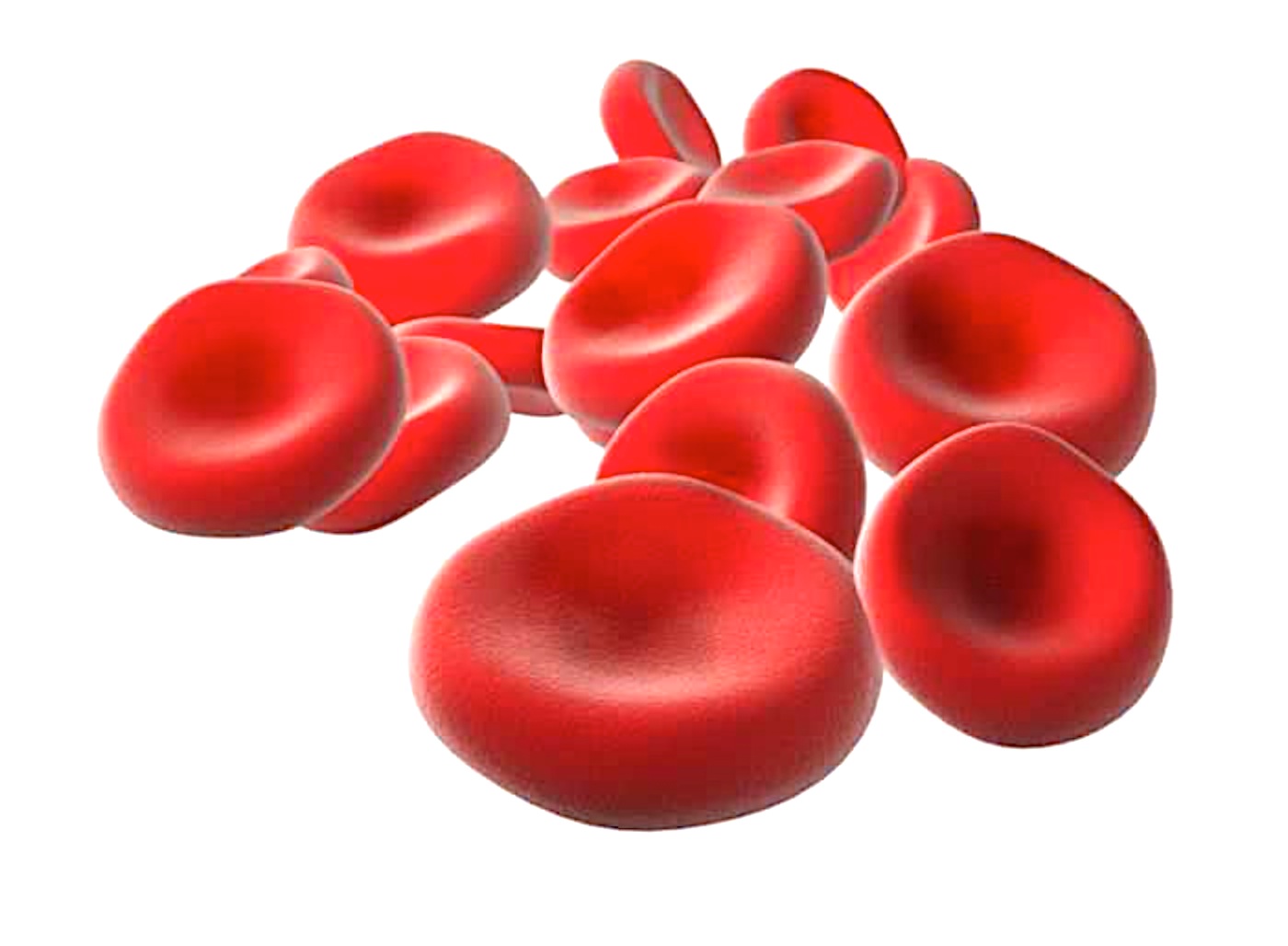 Эритроциты
Транспорт кислорода
Участие в гемостазе
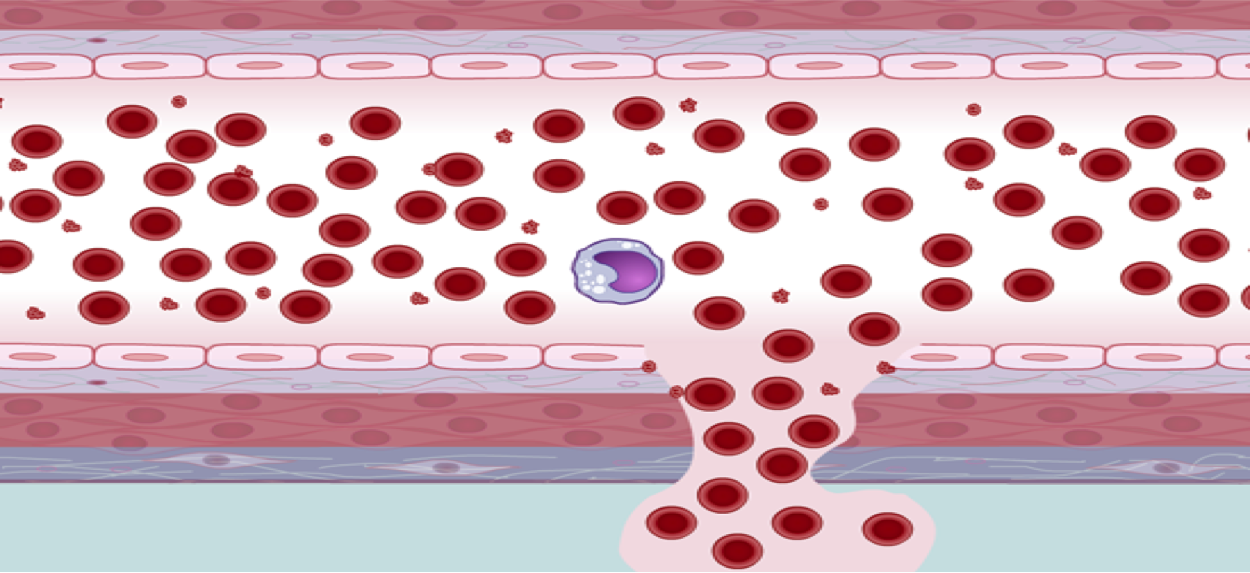 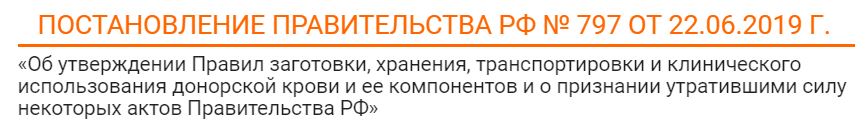 Кровь консервированная
Кровь консервированная, лейкоредуцированная *
Эритроцитная масса
Эритроцитная масса с удаленным лейкотромбослоем
Эритроцитная масса лейкоредуцированная *
Эритроцитная взвесь (эритроциты в добавочном растворе)
Эритроцитная взвесь *
Эритроцитная взвесь с удаленным лейкотромбослоем
Отмытые эритроциты 
Эритроцитная взвесь лейкоредуцированная *
Эритроцитная взвесь размороженная, отмытая *
Криоконсервированные эритроциты
Эритроцитая масса или взвесь, полученные методом афереза *
Плазма
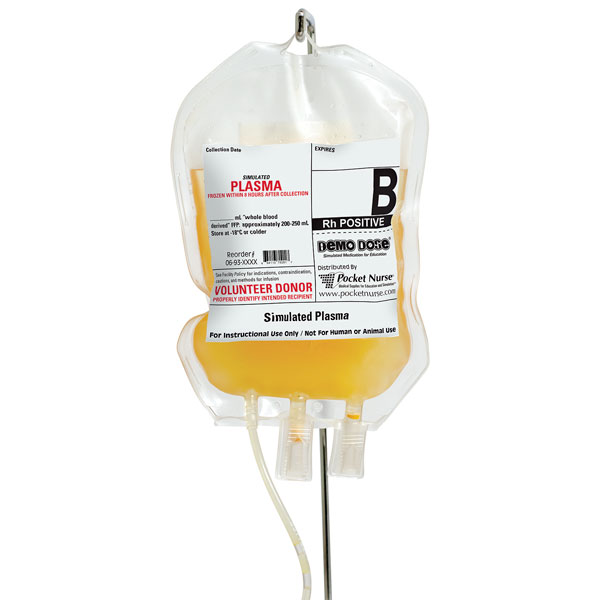 Эндогенный несинтетический коллоидный раствор
≈ 8,5% аллогенных белков 
прокоагулянтных
антикоагулянтных 
фибринолитических
антифибринолитических
Свежезамороженная плазма
Плазма патогенредуцированная *
Плазма пулированная патогенинактивированная *
Криосупернатантная плазма *
Лиофилизированная плазма *
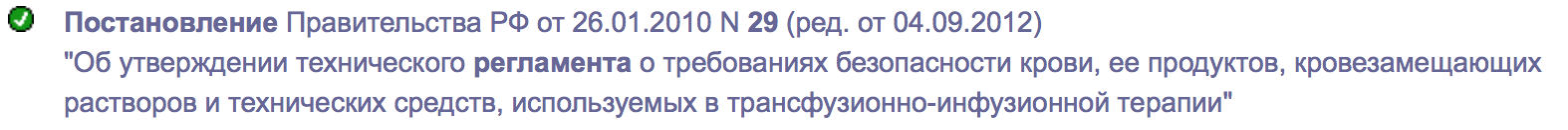 Свежезамороженная плазма
БЕЗОПАСНОСТЬ
Карантинизация					Вирус-инактивация
Методы инактивации патогенов:
Рибофлавин + УФ
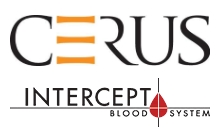 Амотосален + УФ
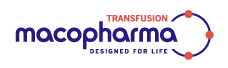 Метиленовый синий + свет
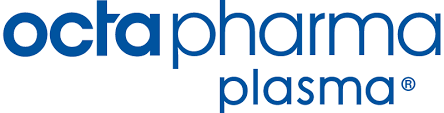 Сольвент-детергент
[Speaker Notes: .]
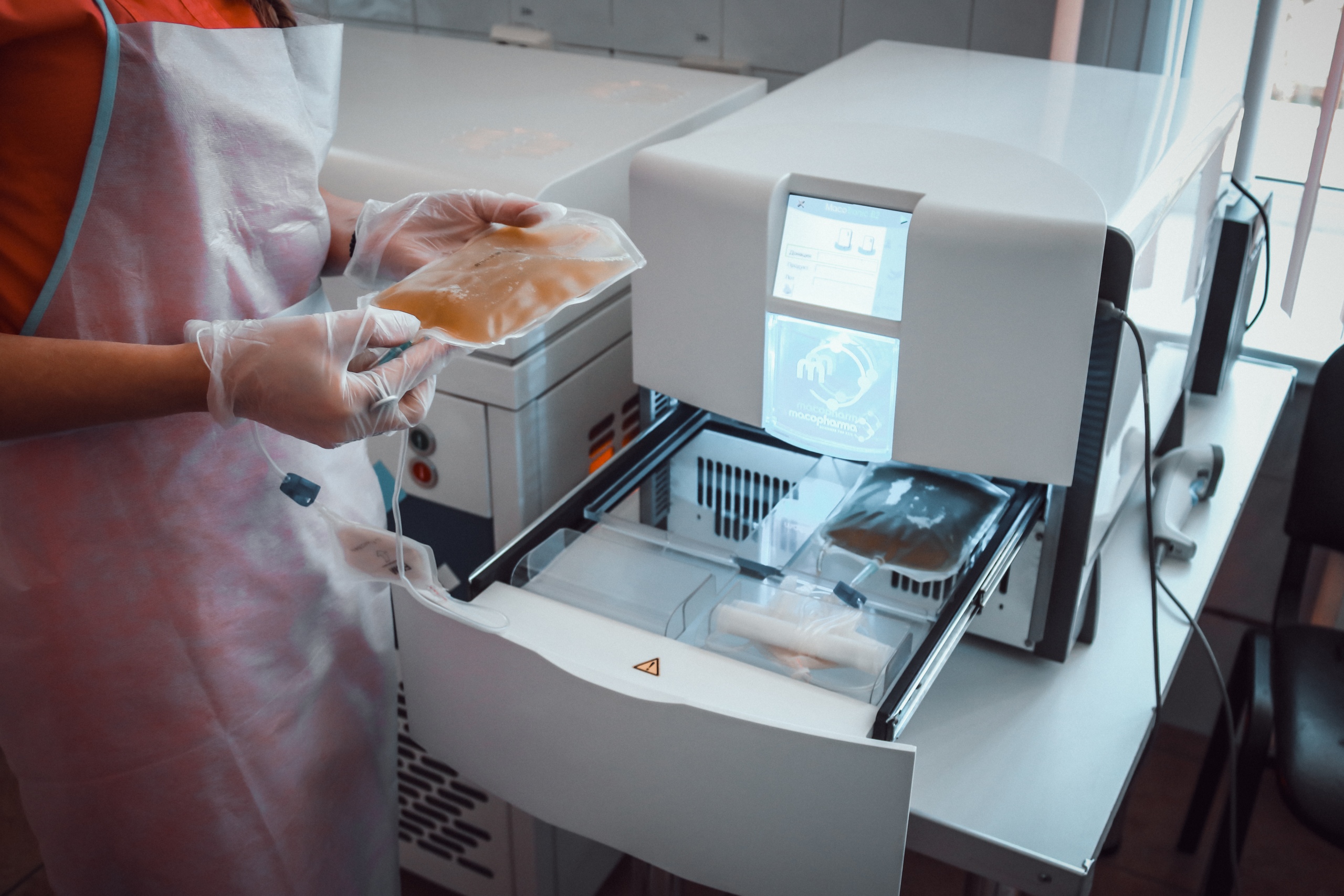 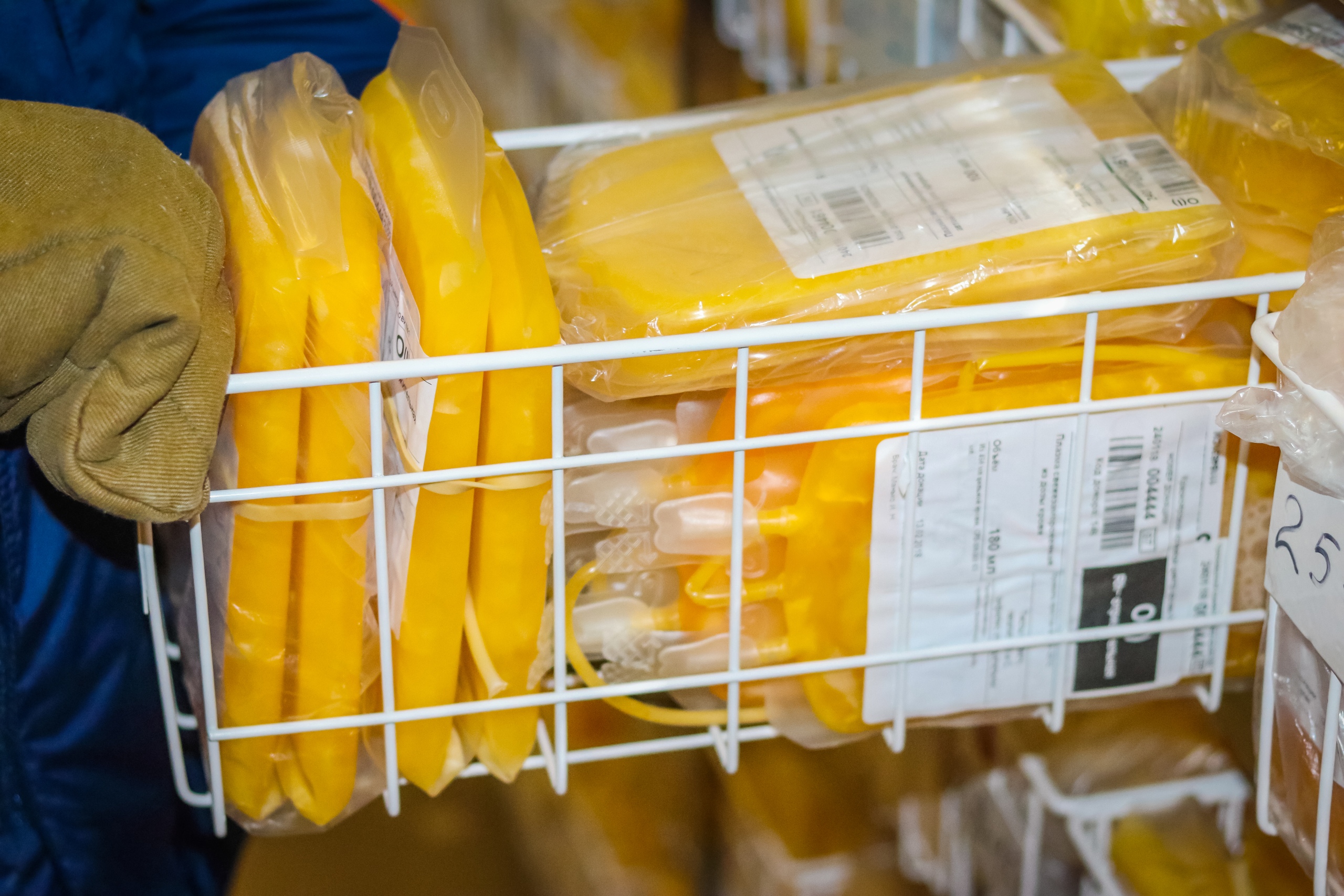 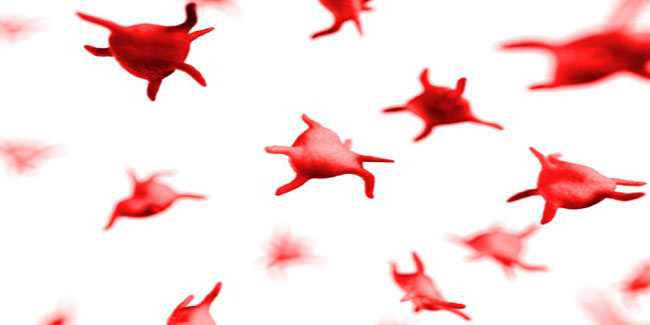 Тромбоциты
Функции:
	формирование тромба
	ретракция тромба
	воспаление
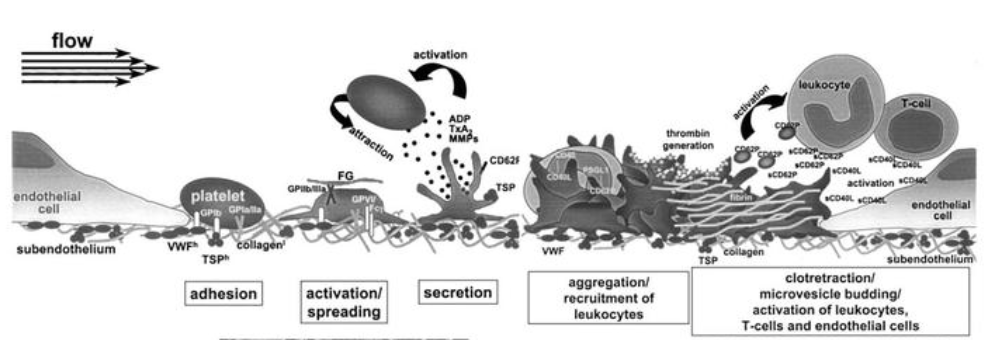 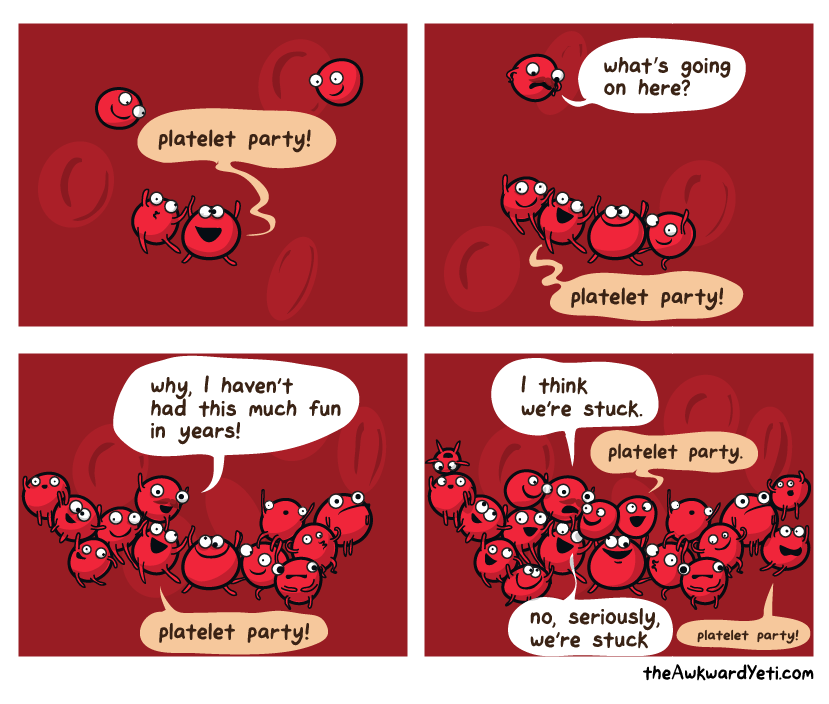 Эффективность трансфузии
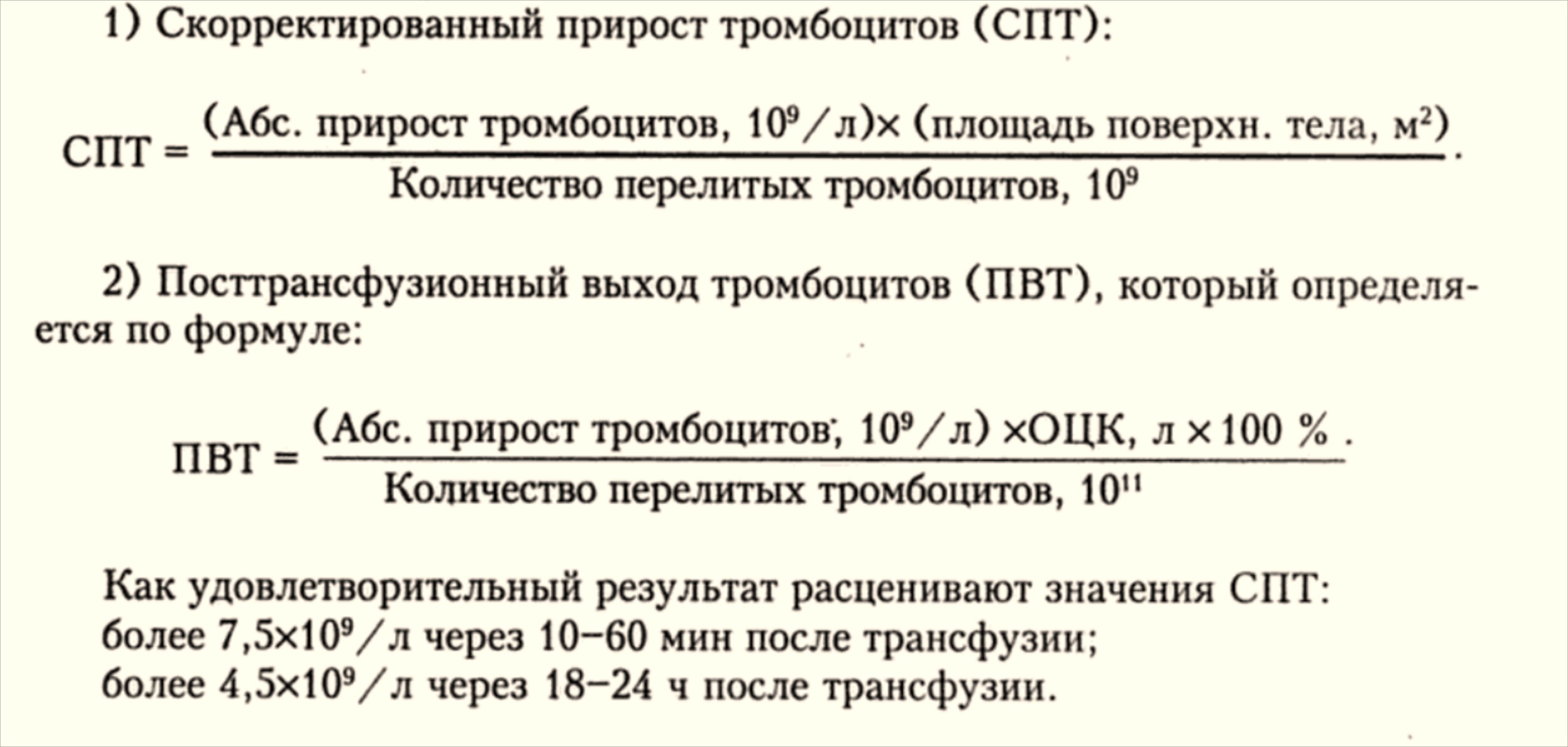 Е.Б. Жибурт. Трансфузиология: учебник. 2002
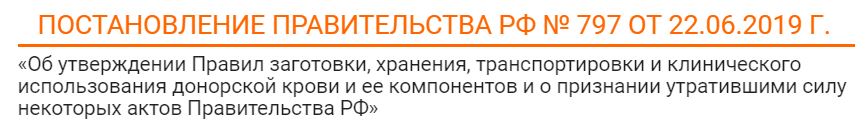 Концентрат тромбоцитов из единицы крови
Концентрат тромбоцитов из единицы крови лейкоредуцированный *
Концентрат тромбоцитов из единицы крови пулированный *
Концентрат тромбоцитов из единицы крови пулированный в добавочном растворе *
Концентрат тромбоцитов из единицы крови пулированный в добавочном растворе лейкоредуцированный *
Концентрат тромбоцитов из единицы крови пулированный патогенредуцированный *
Концентрат тромбоцитов аферезный
Концентрат тромбоцитов аферезный лейкоредуцированный	 *
Концентрат тромбоцитов аферезный патогенредуцированный *
Концентрат тромбоцитов аферезный в добавочном растворе *
Концентрат тромбоцитов криоконсервированный, размороженный *
Количество переливаемых тромбоцитов:
 БОЛЬШЕ – НЕ ЛУЧШЕ!
Золотой стандарт: более 2,0 × 1011 клеток
или эквивалент 5 единичных доз в 1 мешке

СРЕДНИЙ СПТ 24 – 16,1 (SD±8,1)

Срок переливания тромбоцитов:
ЧЕМ РАНЬШЕ – ТЕМ ЛУЧШЕ!
К 4-5 дню хранения клиническая эффективность
ниже на 33,3% (p<0,05)
Протопопова Е.Б. 2016
Стандартизация единицы тК
С июня 2019г.
Аферезный ТК:
1 единица = 1 контейнер
200-300 × 10(9) клеток
Аферезный ТК детская доза:
1 единица = 1 контейнер
60-199 × 10(9) клеток
Криопреципитат
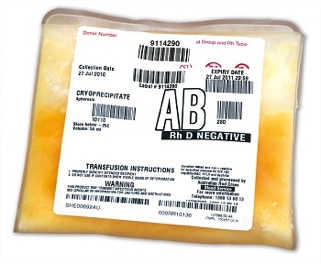 Восполнение дефицита фибриногена
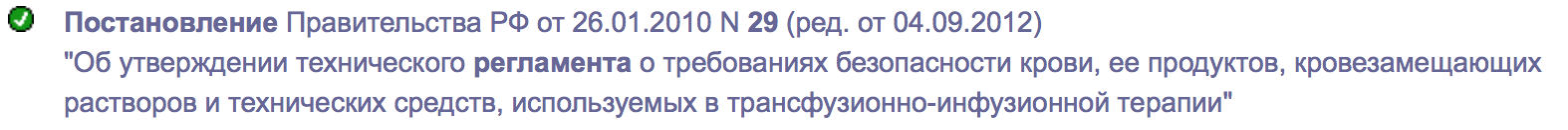 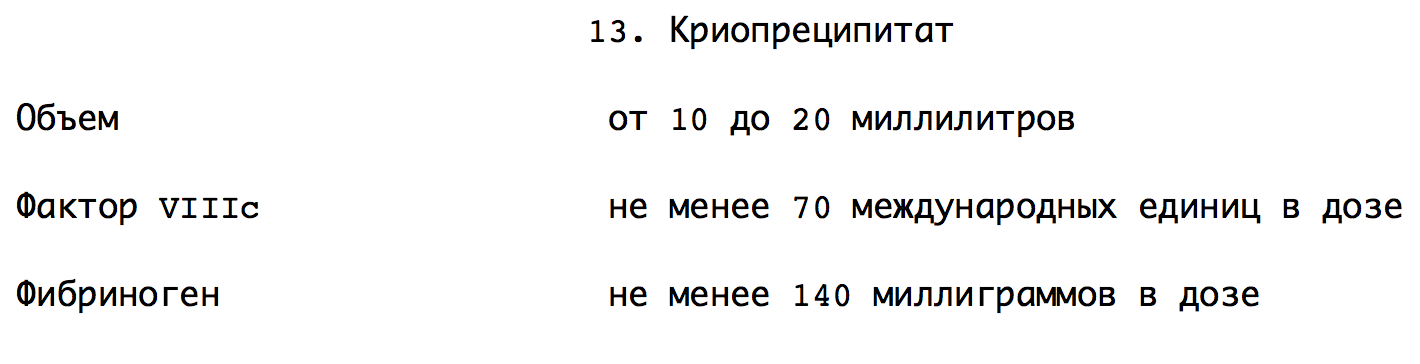 Закон перехода количества…
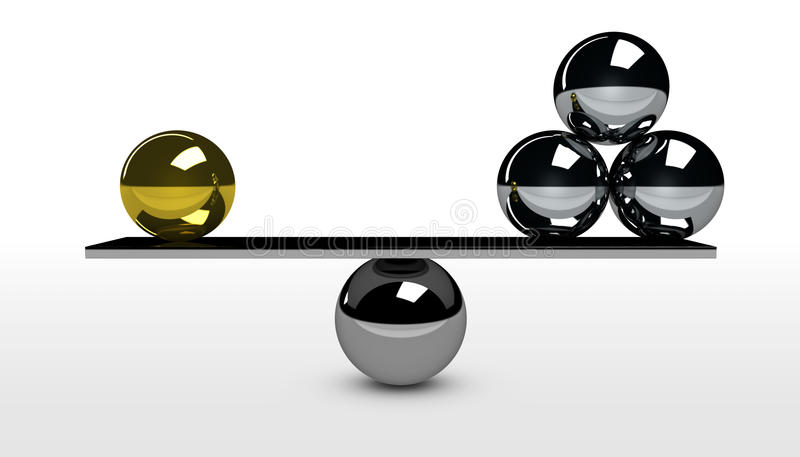 …в качество?
Лучшие компоненты крови:не количество, а качество!
Эритроциты: взвесь, лейкофильтрация

Тромбоциты: аферез, взвесь, лейкофильтрация, инактивация патогенов

Плазма: мужчины, аферез, инактивация патогенов

Криоконцентрат: мужчины, 10-20 доз единомоментно, инактивация патогенов
Е.Б. Жибурт
Осознанность трансфузий:Факторы принятия решения
«Орел – и мы переливаем…»
Безопасность
Эффективность
Доступность
Альтернативы
Затраты
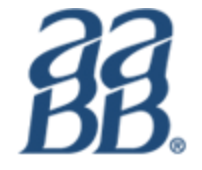 Гайдлайны: США
Гайдлайны - англия
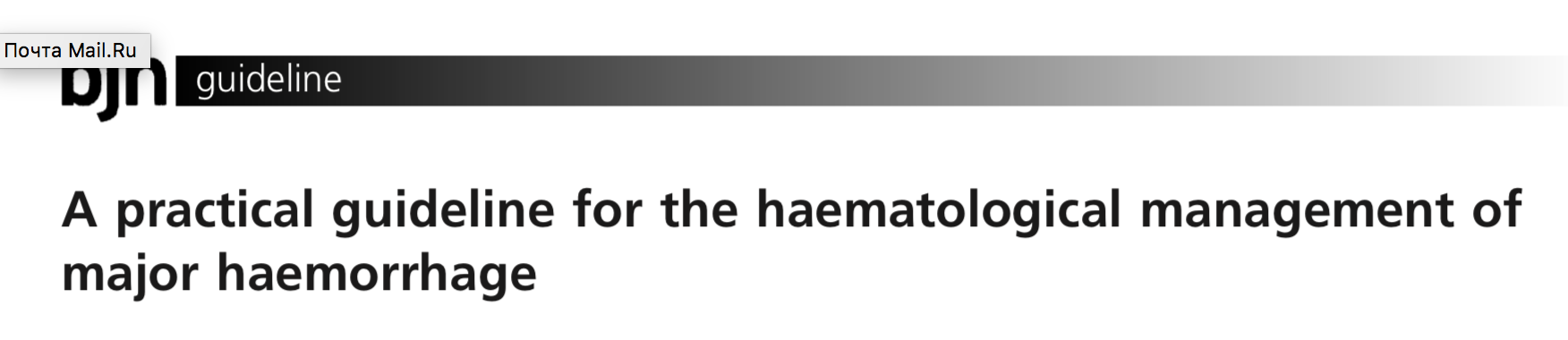 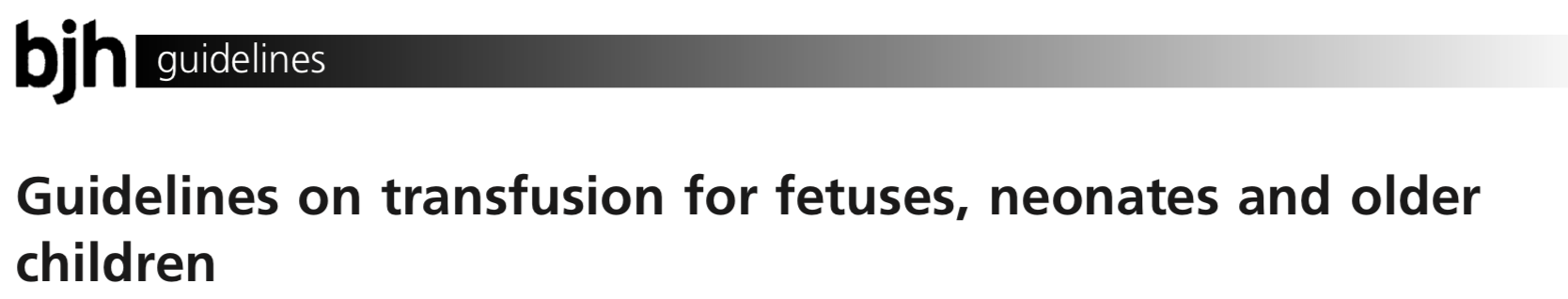 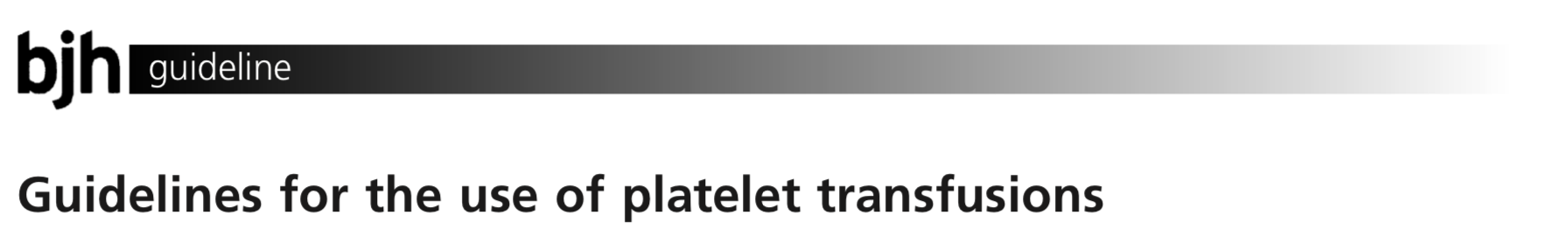 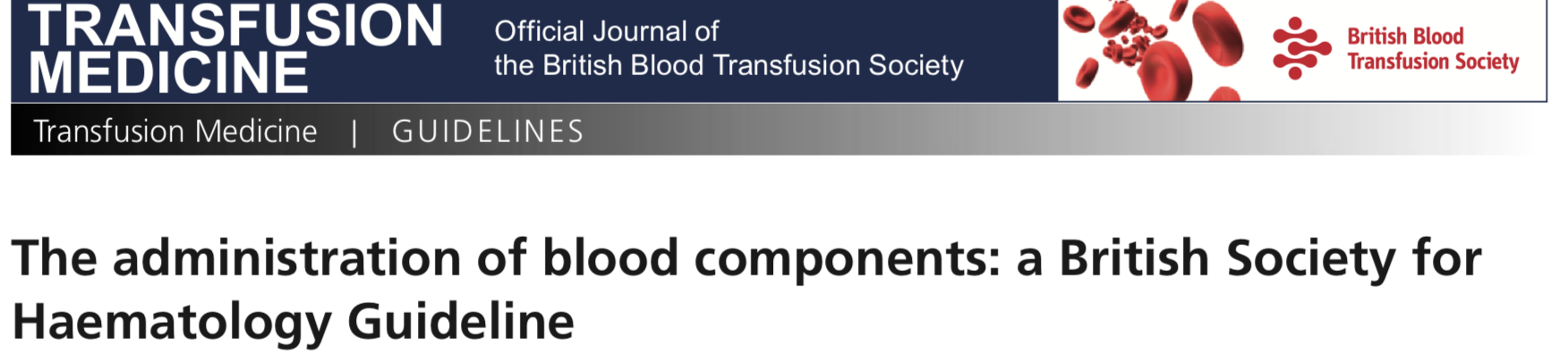 [Speaker Notes: .]
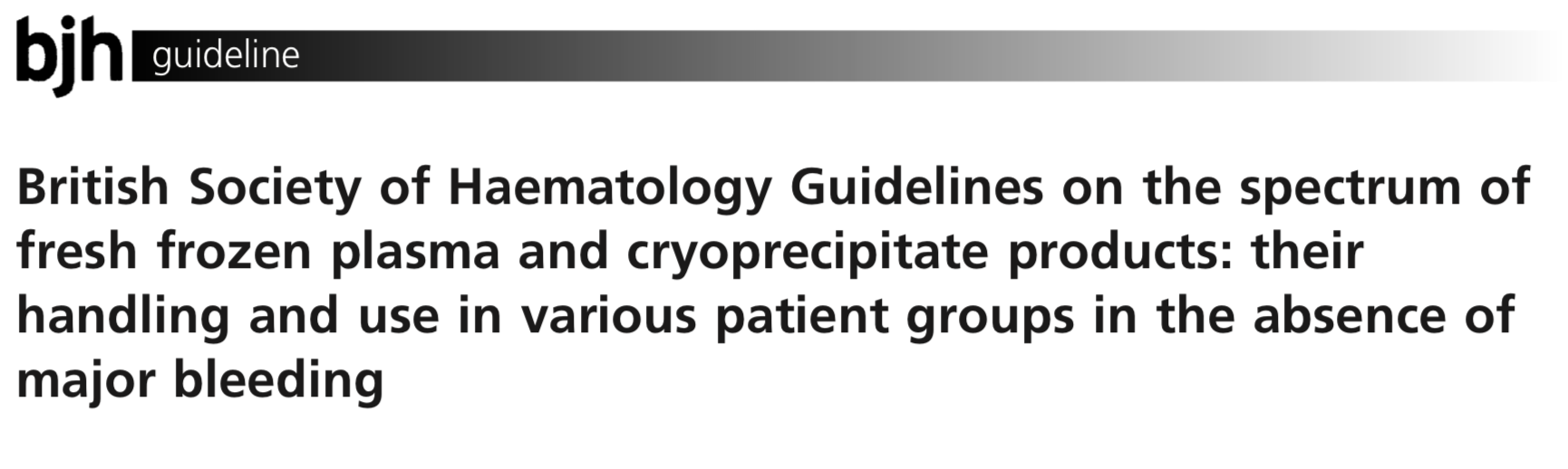 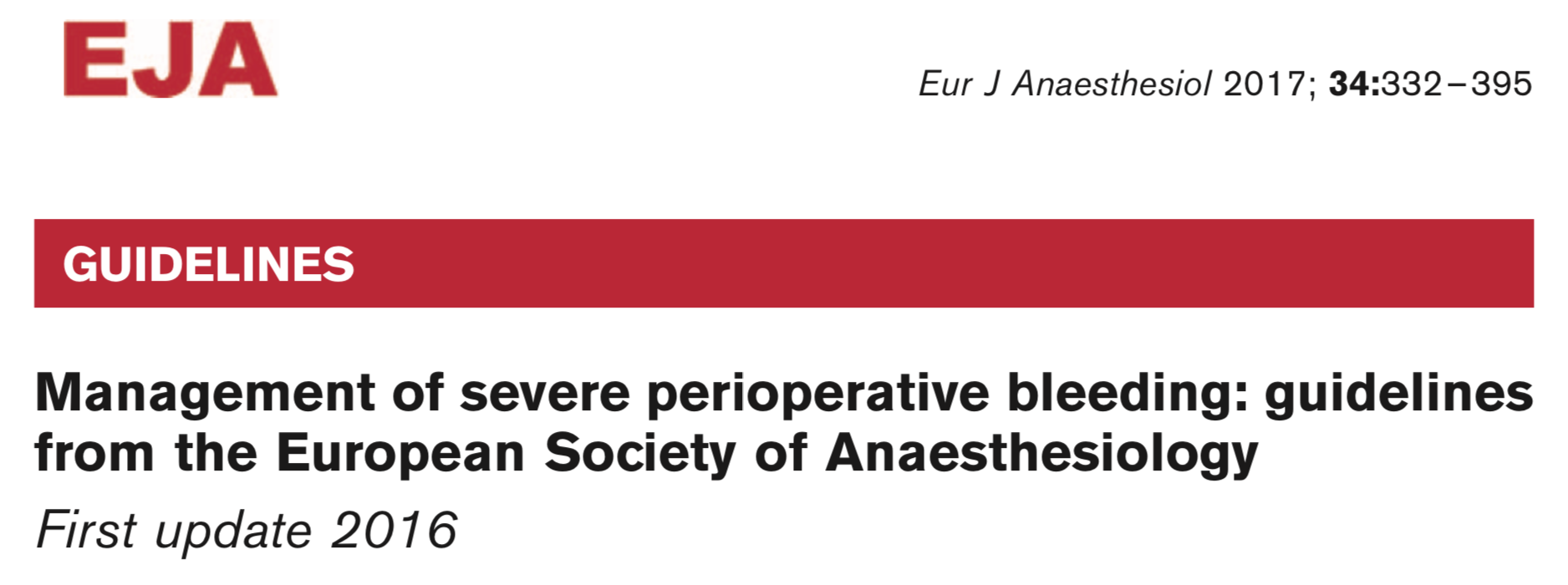 Показания к трансфузиям
Эритроциты:
По данным реестра КГКУЗ ККЦК №1 за 2018-2019 гг.
Показания к трансфузиям
Тромбоциты:
По данным реестра КГКУЗ ККЦК №1 за 2018-2019 гг.
Показания к трансфузиям
Плазма:
По данным реестра КГКУЗ ККЦК №1 за 2018-2019 гг.
Показания к трансфузиям
Криопреципитат:
По данным реестра КГКУЗ ККЦК №1 за 2018-2019 гг.
РКИ: Трансфузии Эритроцитов
TRICC
TRI-PICU
TSISS
FOCUS
MINI
TITRE
…
… 30 РКИ
>13 тысяч пациентов
TRICCtransfusion requirements in critical careПереливание больным в критическом состоянии
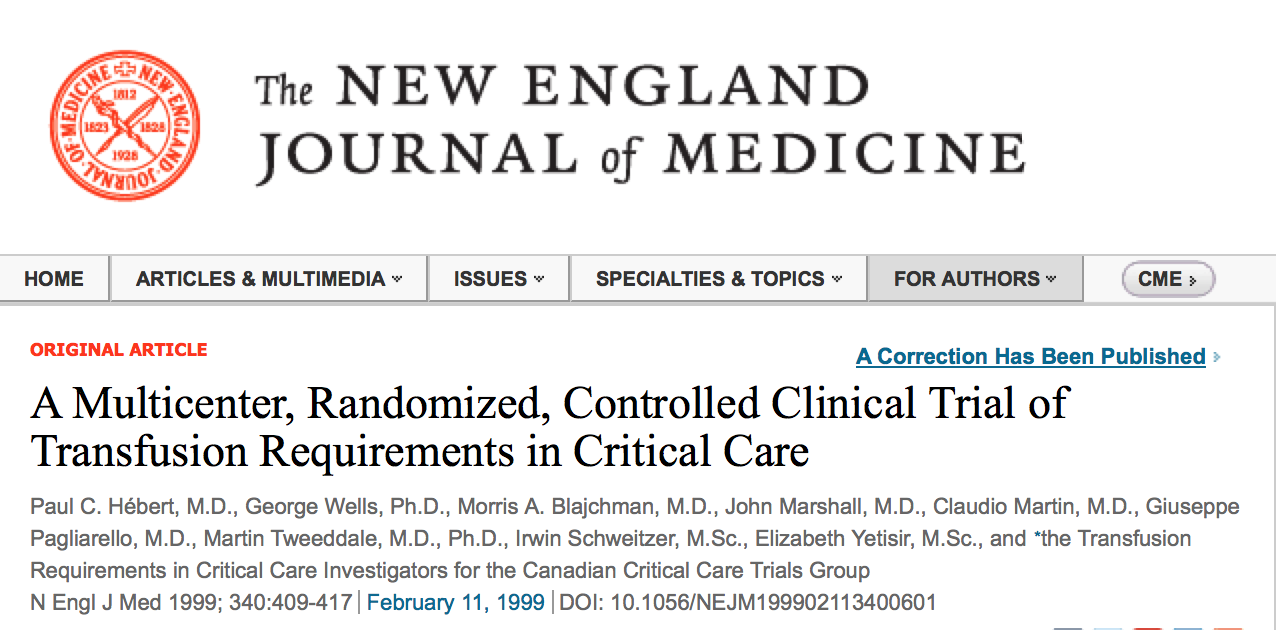 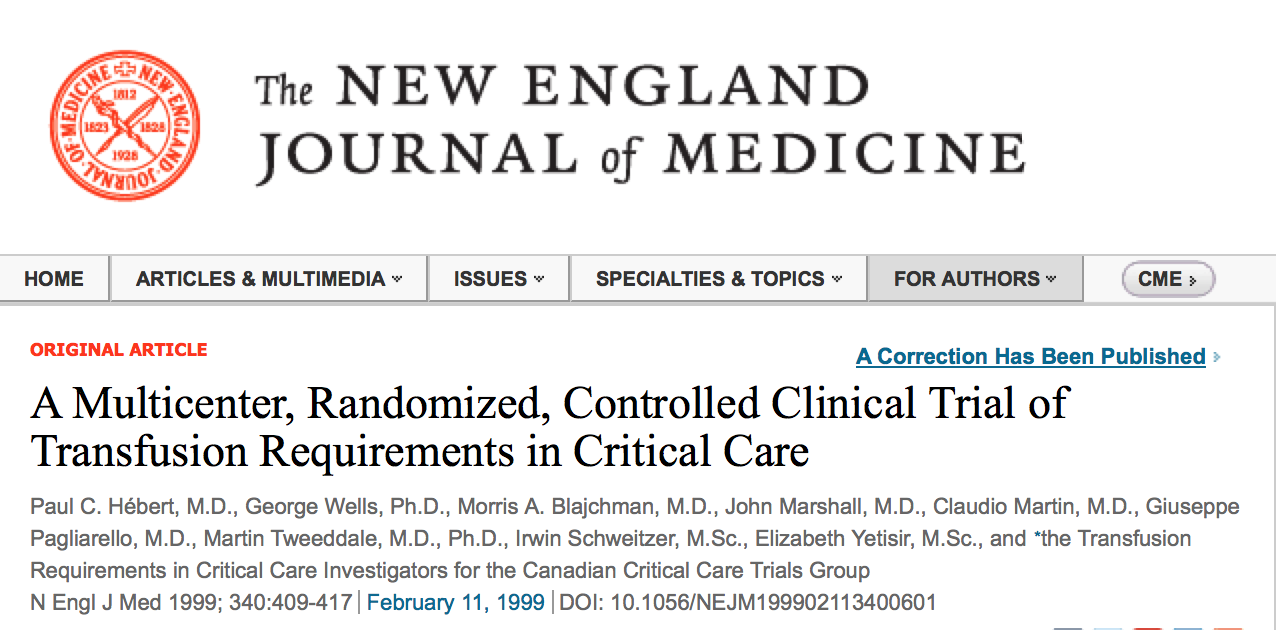 30-дневная выживаемость
TRICCtransfusion requirements in critical careПереливание больным в критическом состоянии
30-дневная выживаемость
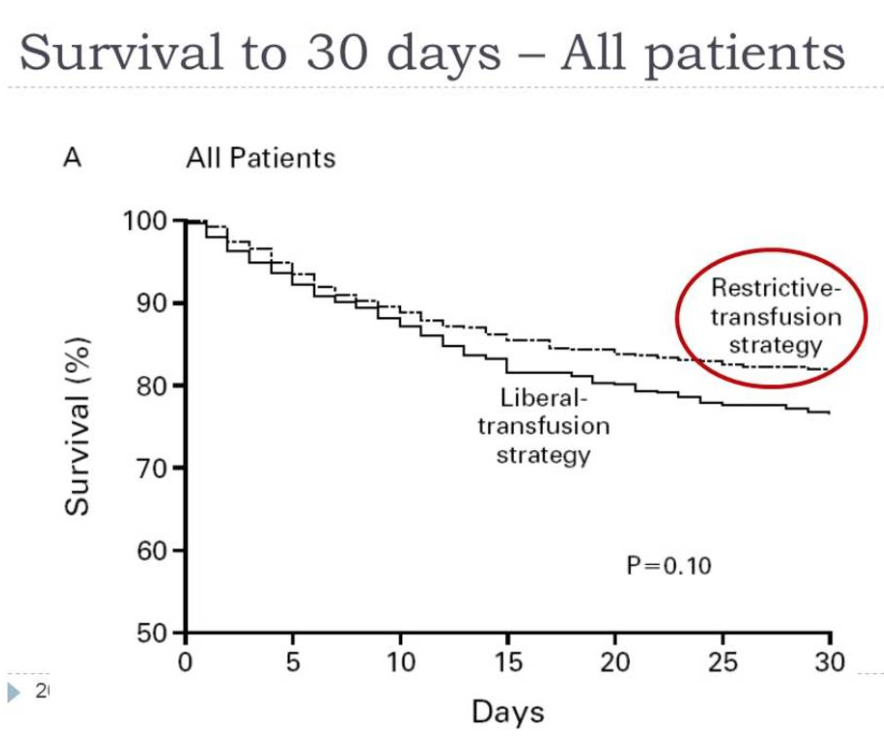 TRISStransfusion of red blood cells inpatients with septic shock
Переливание эритроцитов пациентам с септическим шоком
2011-2013г: 32 госпиталя в Скандинавии 
998 пациентов
>90 г/л

3088

1,2%

45%

8%
>70 г/л

1545

36,1%

43% 

7,2%
перелито доз эр.взвеси

пациентов не получали трансфузий

90-дневная летальность

инфаркт миокарда
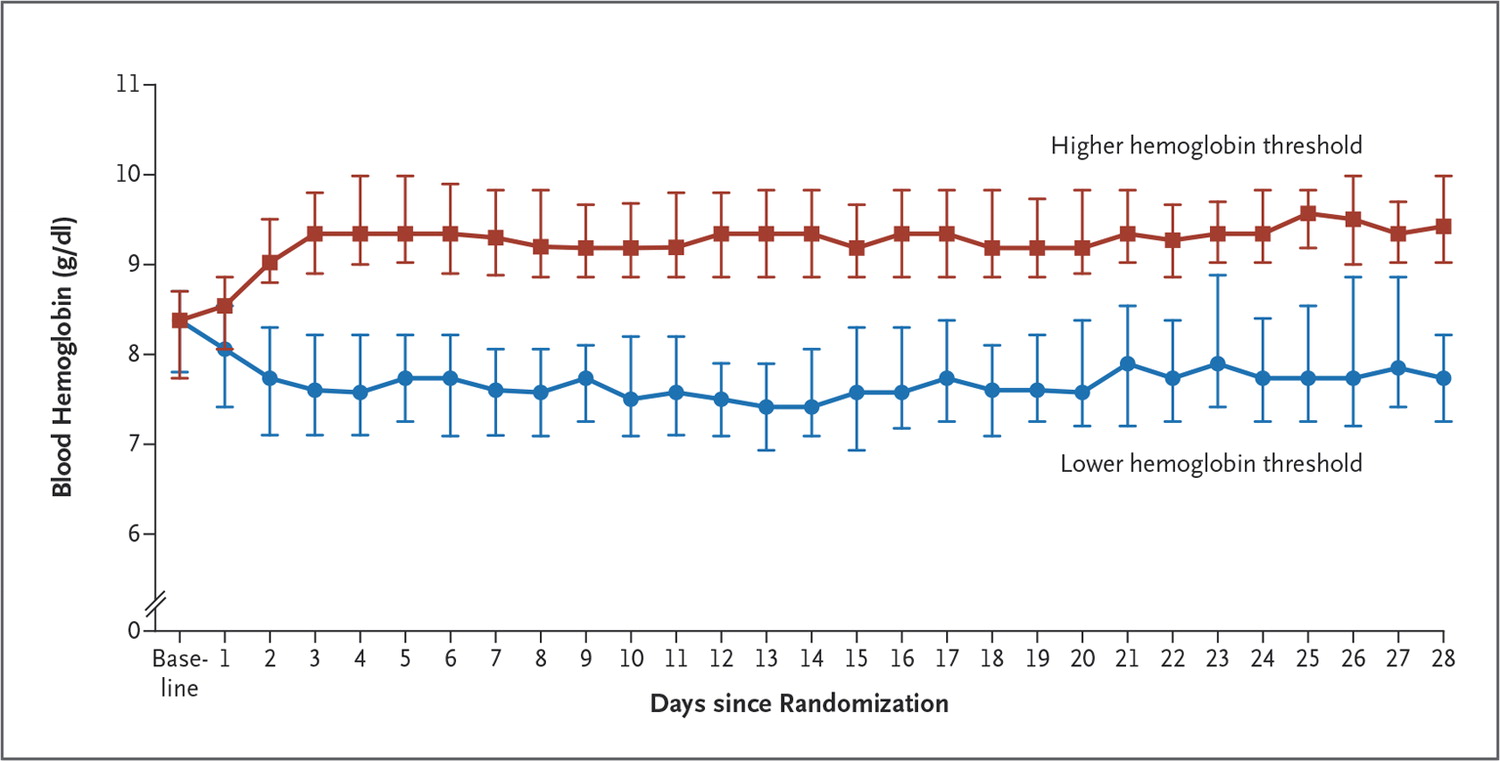 FOCUS
Functional outcomes in cardiovascular patients undergoing surgical repair of hip fracture
Переливание эритроцитов пациентам c кардиоваскулярной патологией и операцией на тазобедренном суставе
2004-2009г.: 47 медицинских центров США и Канады
2016 пациентов
>100 г/л

40,9%

5,2%

6,6%
>80 г/л

43,8%

4,3%

7,6%
отрицательный исход операции

инфаркт миокарда/смерть

60-дневная летальность
Свежие VS Старые эритроциты
ABLE – Age of blood evaluation
RECESS – Red cell storage duration study
INFORM
TOTAL
2009-2014 г: 64 госпиталя США и Канады
Эритроцитная взвесь лейкодеплецированная с SAGM
Старейшие эритроциты

1219 пациентов

22 дня
<8 дней хранения

1211 пациентов

6 дней
Средний «возраст» эритроцитов
Исходы: нет различий
Выживаемость: нет различий
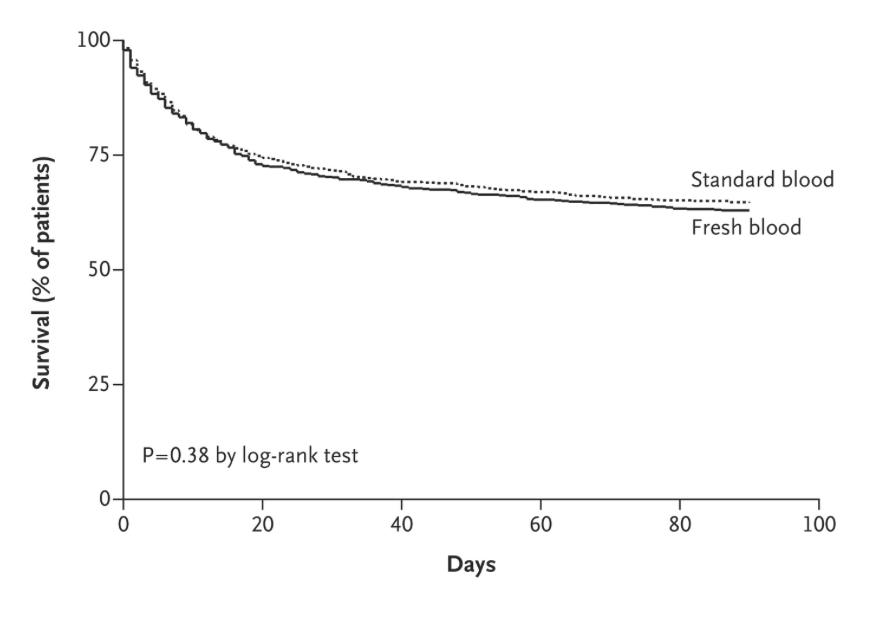 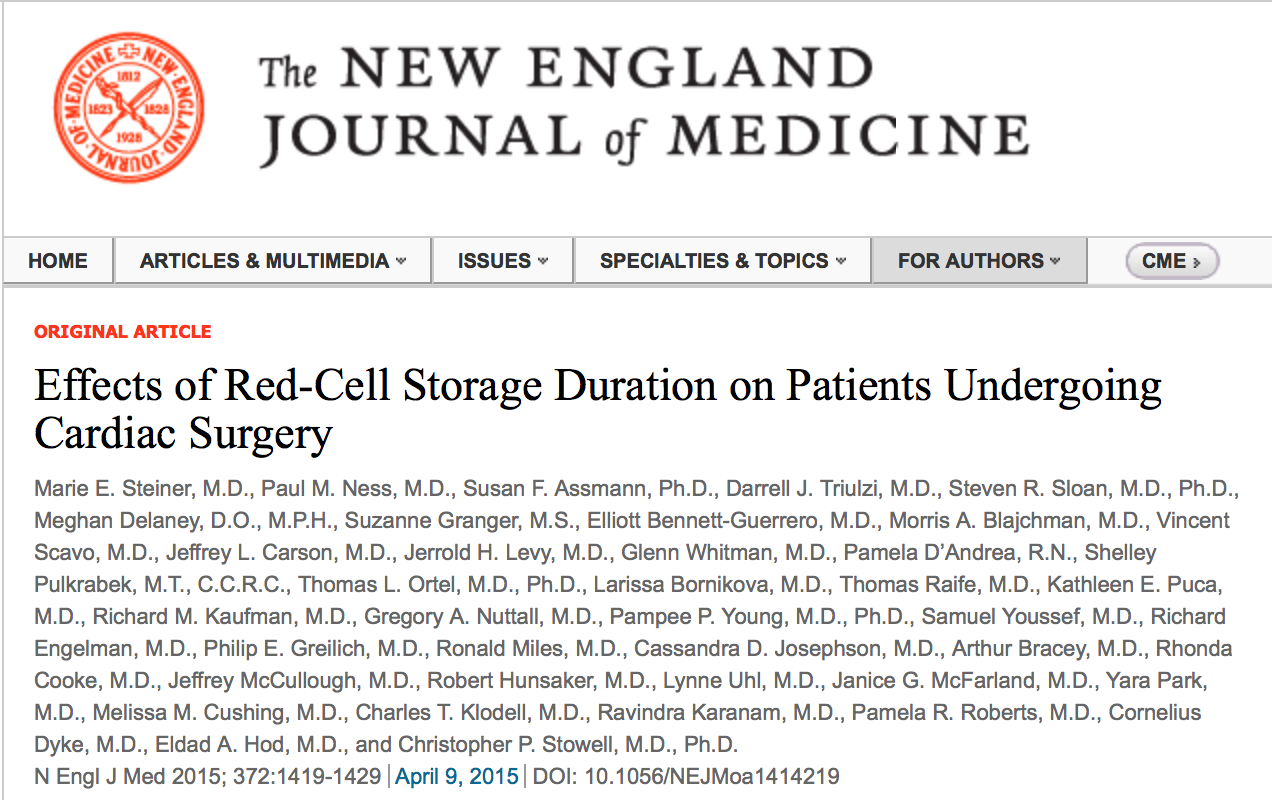 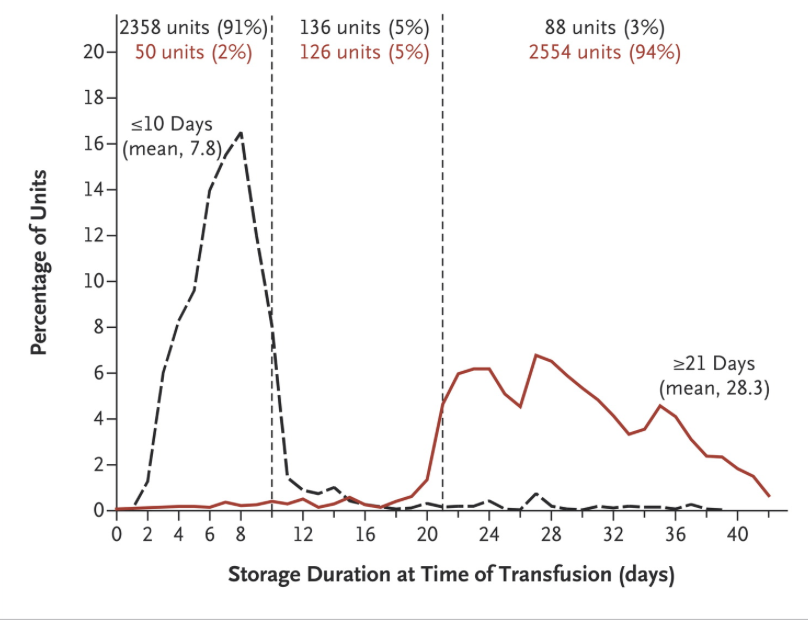 Результаты: нет различий
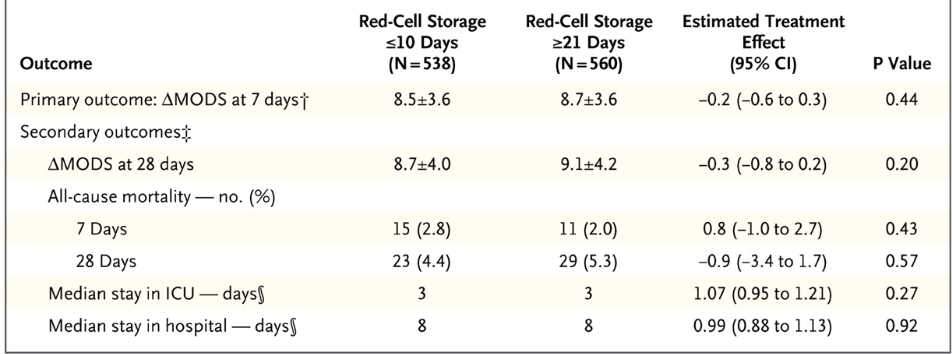 Плазма – используем меньше
Несинтетический коллоидный раствор
Протеиновый коктейль 
(факторы свертывания + фракции системы комплемента)
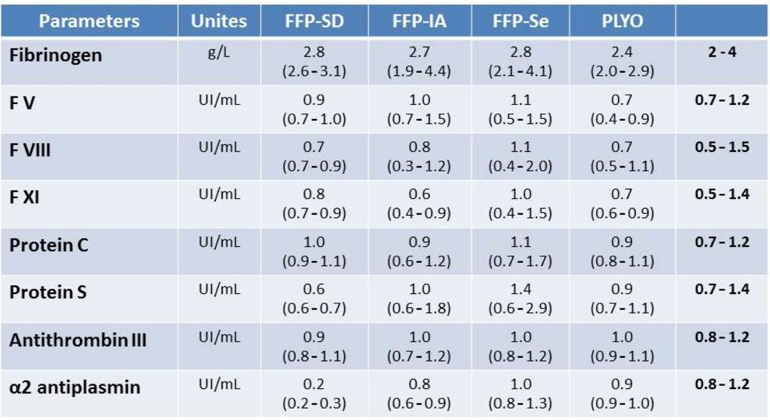 амотосален
сд-плазма
карантин
сухая
от-до
Показатель
ед.
Побочные эффекты?
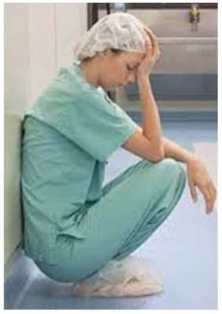 Франция: 1/1700 доз СЗП
США: 1/360 доз СЗП
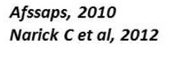 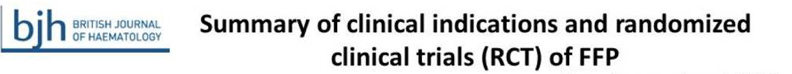 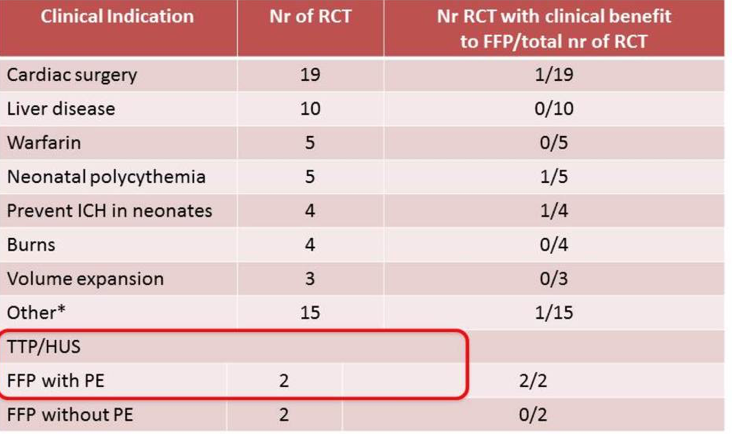 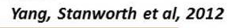 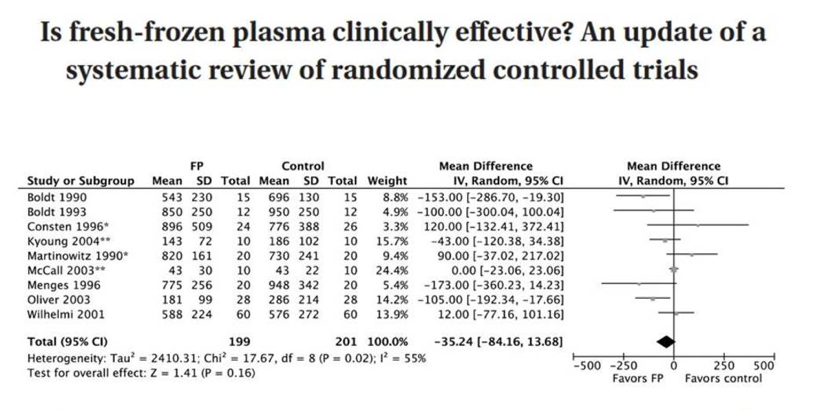 Нет значимых различий в кровопотере 
в первые 24 часа после операции
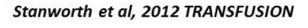 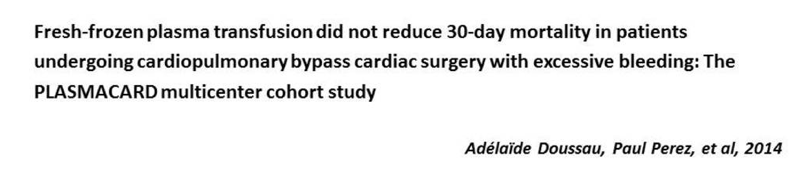 967 пациентов
15 больниц
Кровотечение в первые 48 часов:
58,1% получали СЗП (11,3 мл/кг)
30-дневная летальность – 11,3% (95% ДИ)
Применение СЗП у кардиохирургических пациентов не влияет на 30-дневную летальность
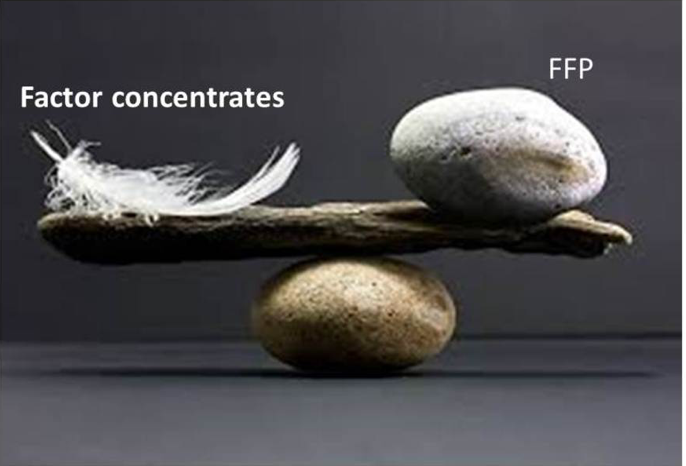 СЗП
Концентраты факторов
Трансфузиологическая служба
ВЫСОКИЙ УРОВЕНЬ ОРГАНИЗАЦИИ 
ТРАНСФУЗИОЛОГИЧЕСКОЙ ПОМОЩИ
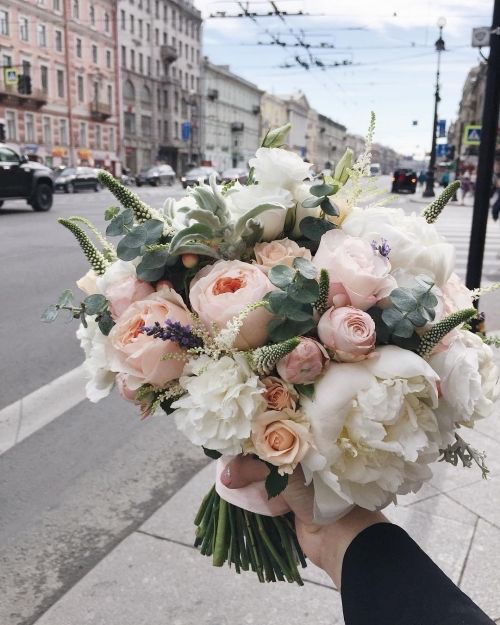 Выполнение базовых требований законодательства
-
необходимо!
Non est terminus ad perfectionem…
Безопасность реципиента -
Цель, объединяющая усилия производственной и клинической трансфузиологии
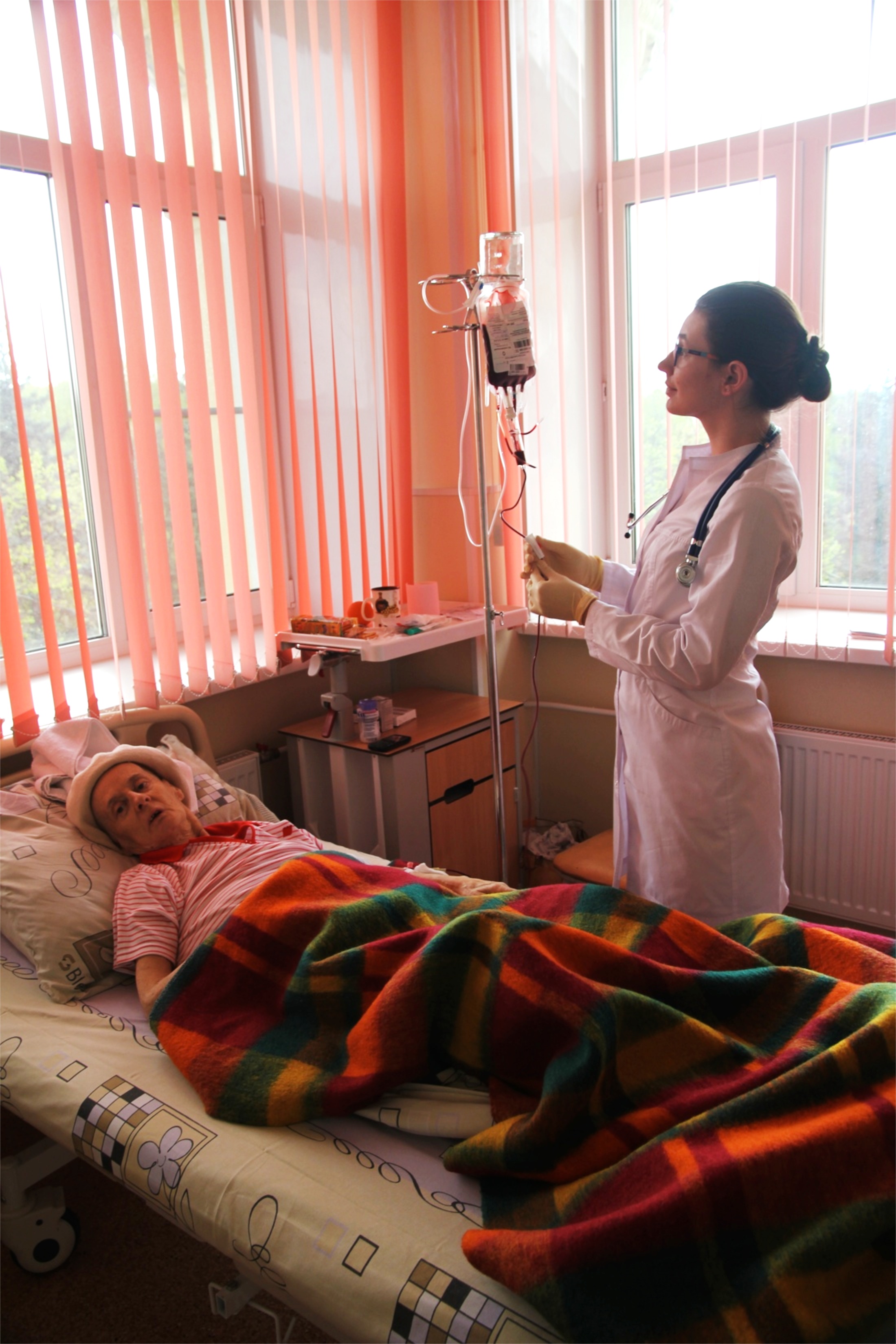 БЕЗОПАСНЫХ 
ТРАНСФУЗИЙ 
НЕ БЫВАЕТ
Возможно только максимально достигать минимального риска
Совершенствование безопасности
Правила ч. II, п.3: разработка, внедрение и непрерывное совершенствование Системы Безопасности
Применение процессного подхода к деятельности Центра крови с учетом требований нормативной базы по основной деятельности
Поддержание в рабочем состоянии системы управления документами, знаниями, внутреннего контроля качества
Поддержание программы непрерывного обучения персонала, занятого в производстве компонентов
СМК
Система внутренних аудитов
Эпидемиологическая безопасность

Управление персоналом

Лекарственная безопасность и фармаконадзор

Контроль качества и безопасность обращение МИ
Профилактика рисков производственной деятельности

Безопасность среды

Безопасность лабораторная
направления 
деятельности
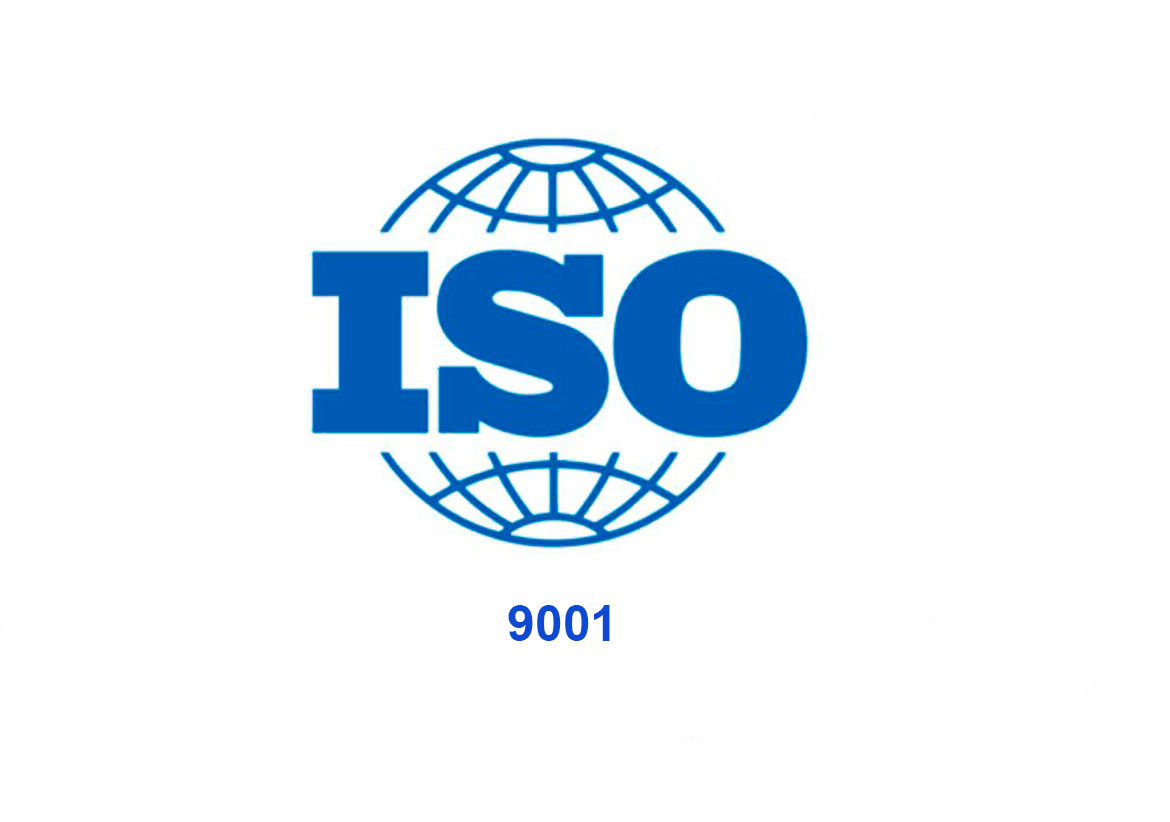 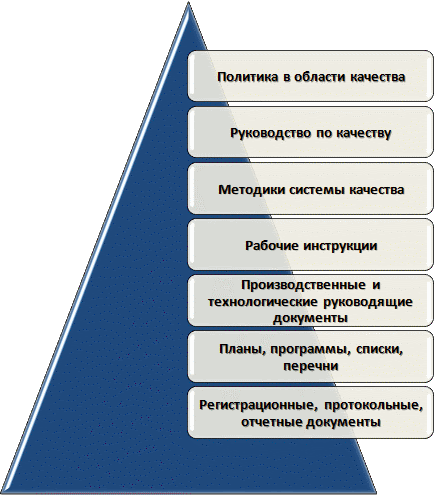 Стандарты учреждения: 25

СОП: 115

Алгоритмы: 9

Положения: 19
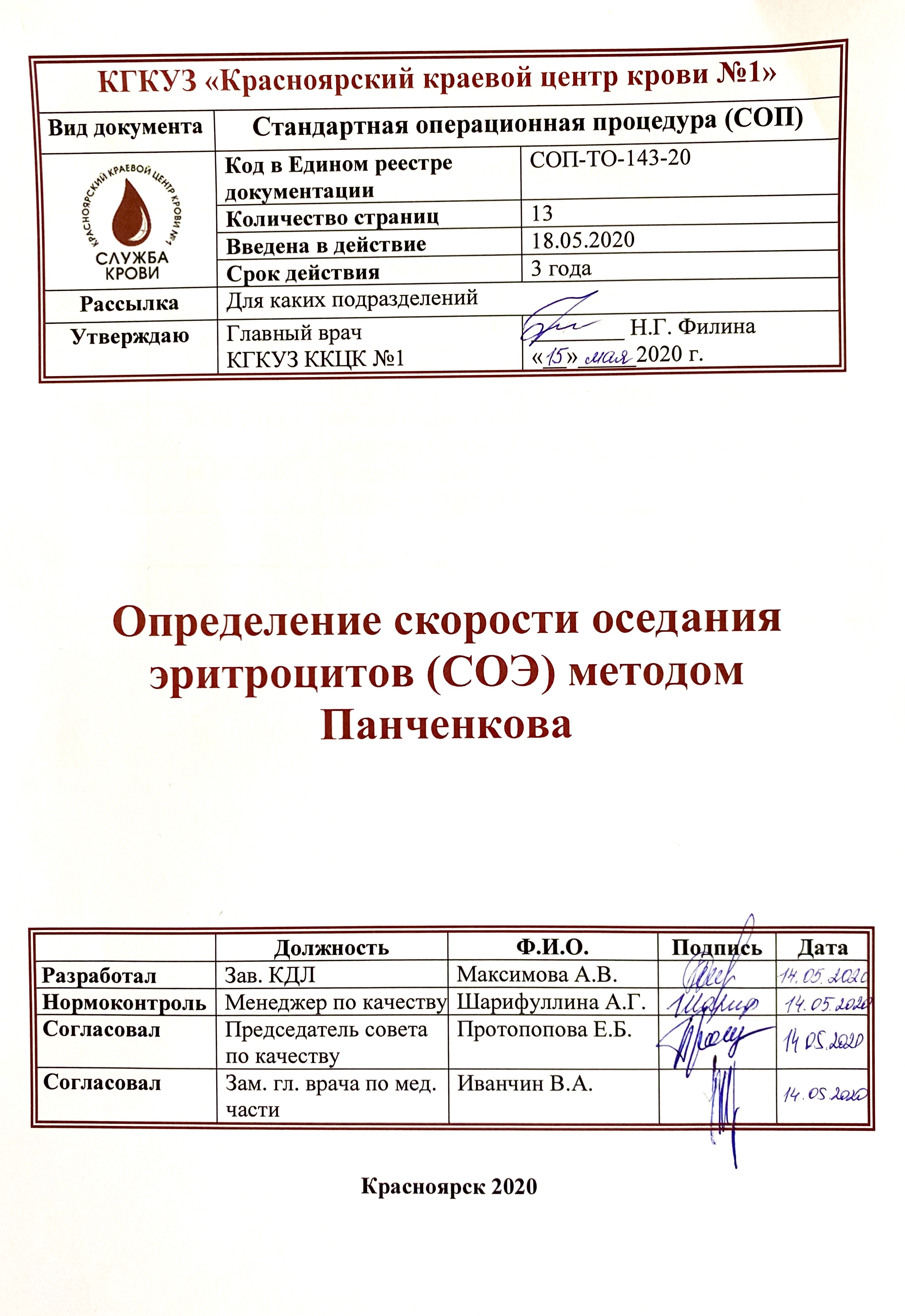 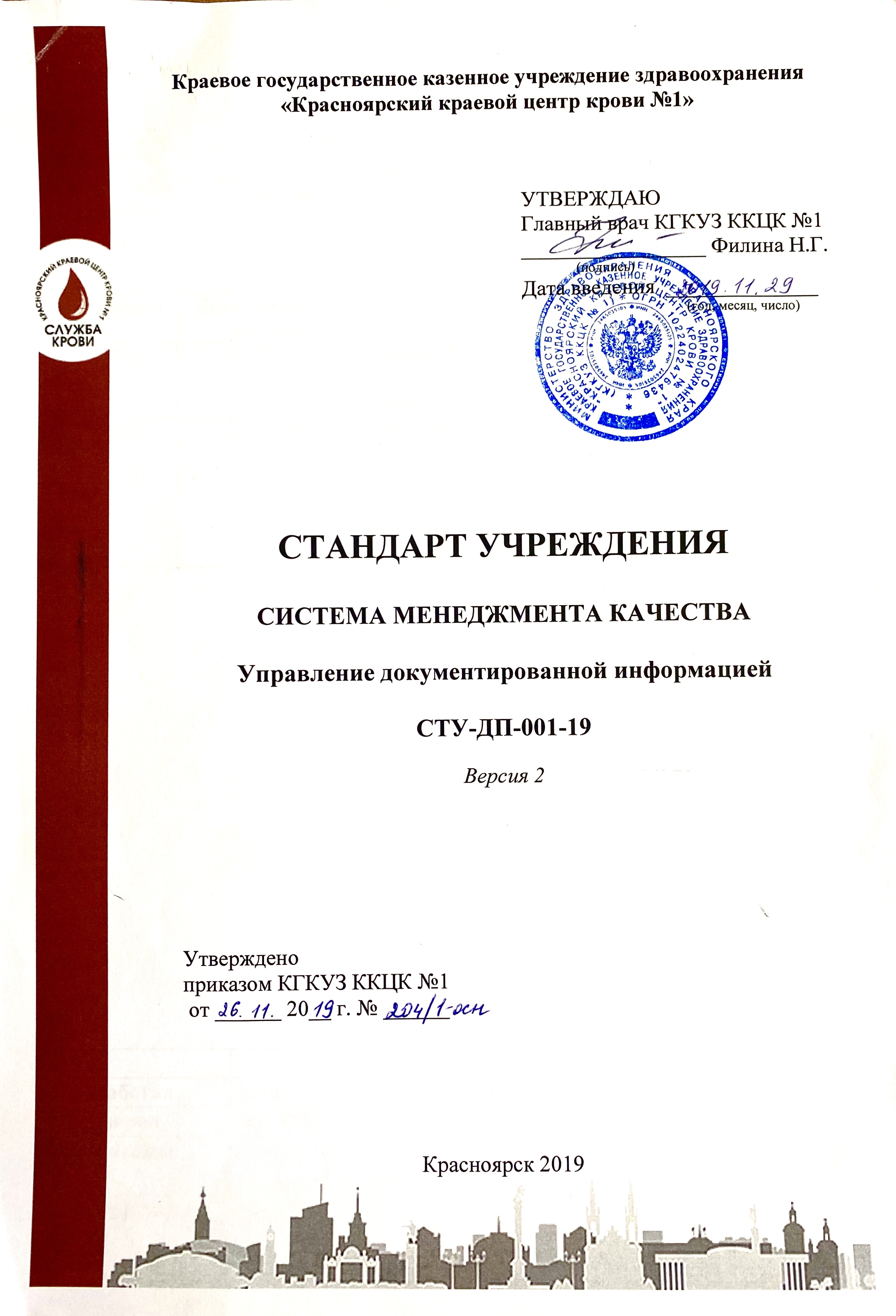 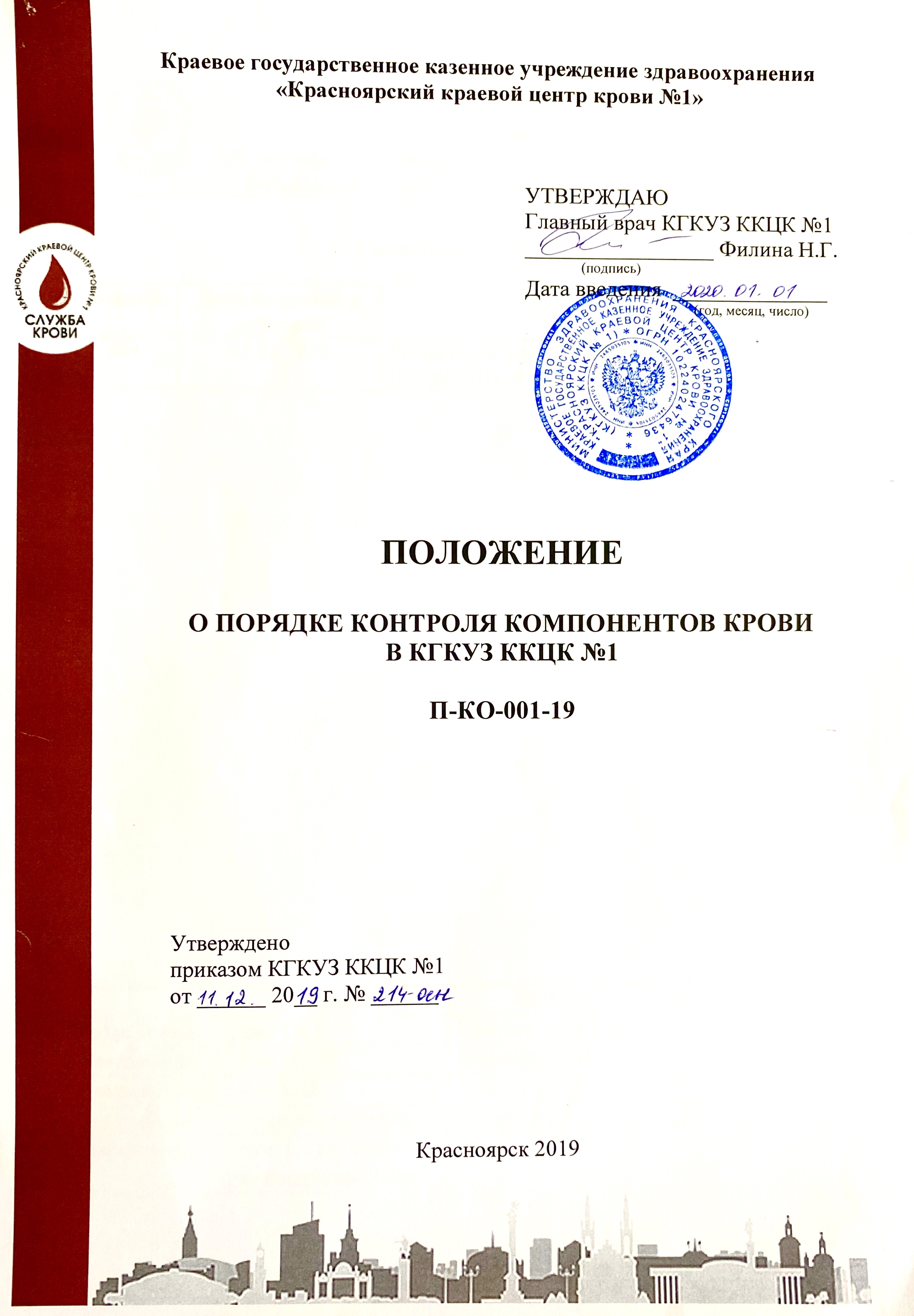 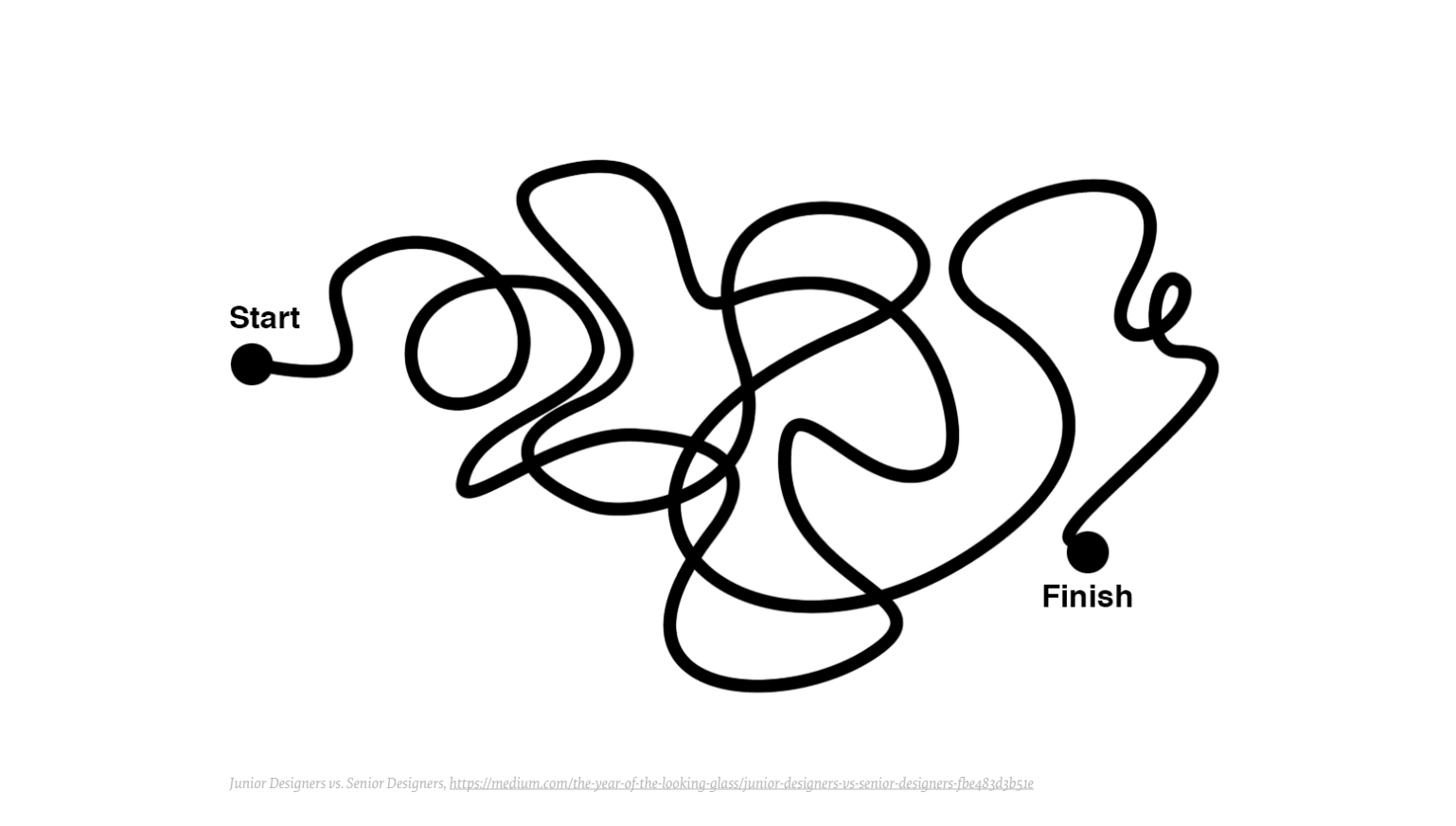 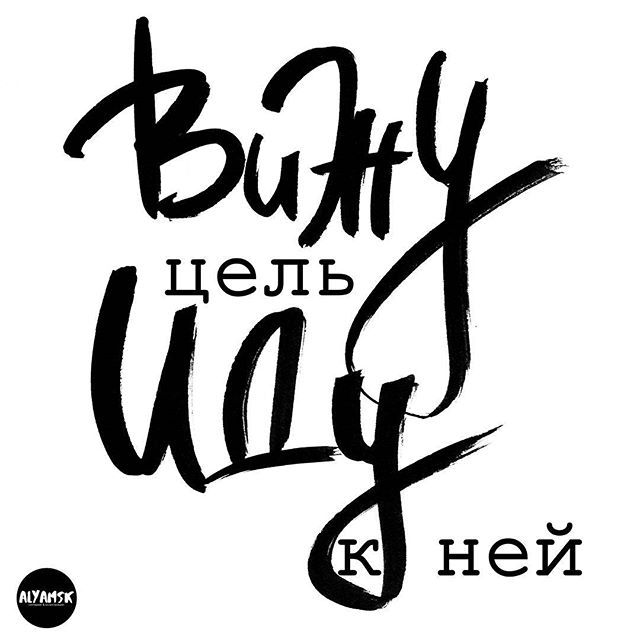 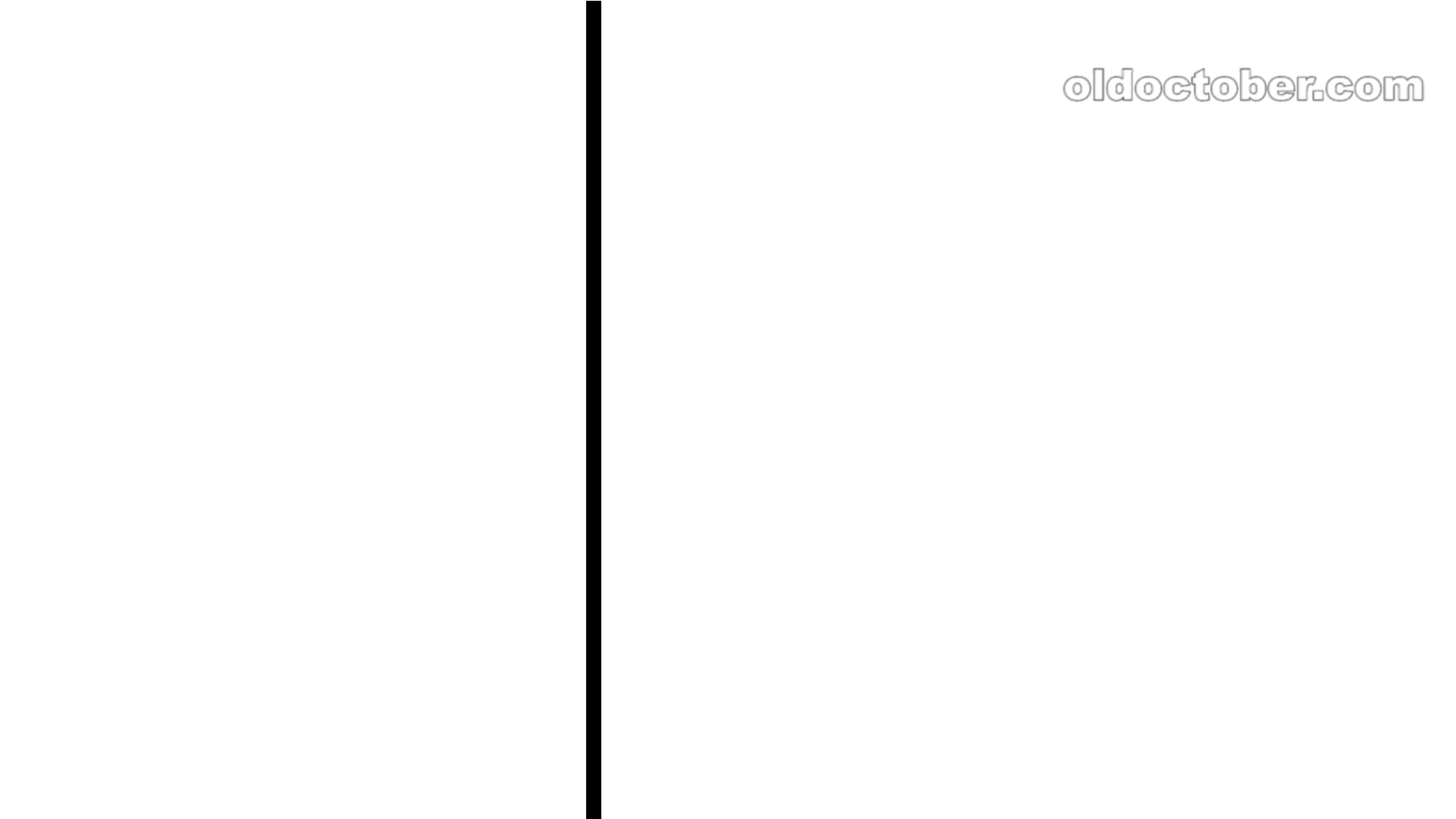 Спасибо за внимание!
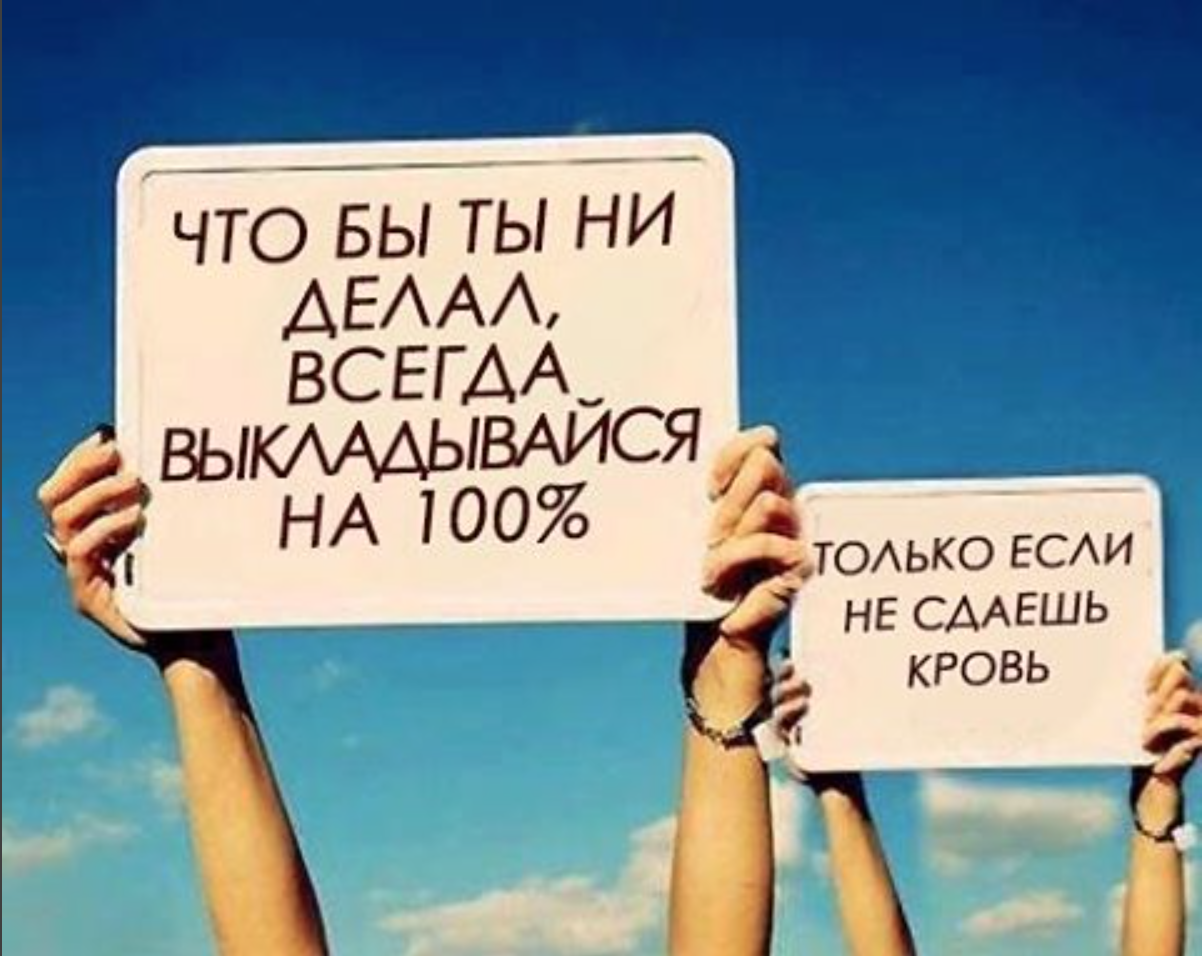 www.kkck.ru
www.transfusion.ru
kkck@mail.ru
Lennext@mail.ru